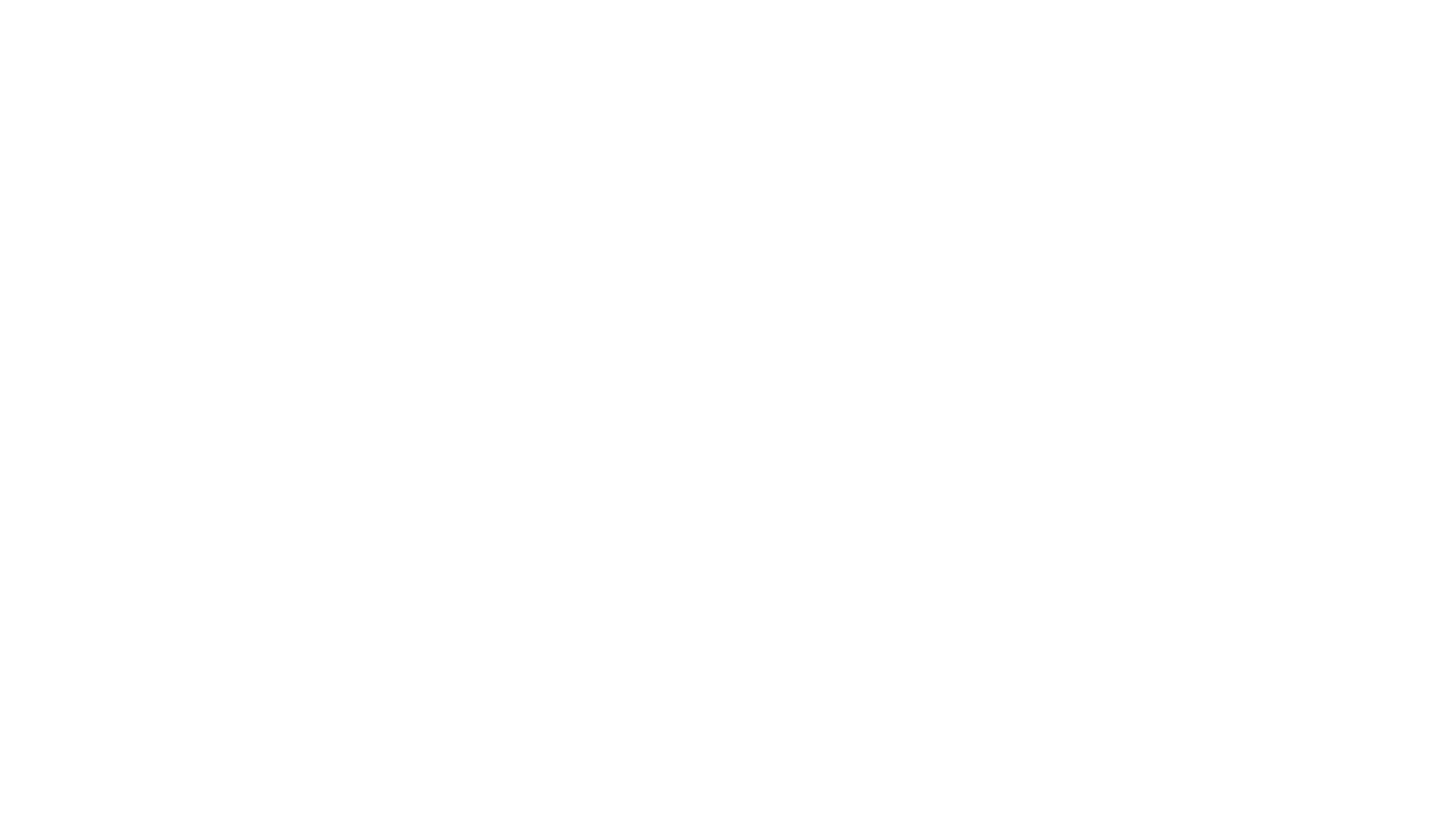 Poetry Analysis
using
T P C A S T
T P C A S T 
is an acronym for 
T … title
P … paraphrase 
C … connotation 
A … attitude 
S ….  shift 
T ….   theme
What is TPCAST?
T P C A S T 
is a tool for analyzing poetry by asking yourself a series of questions                  about a poem.

Think of it as a way to discover                 the meaning and the relevance                         of a poem to your life.
What is TPCAST?
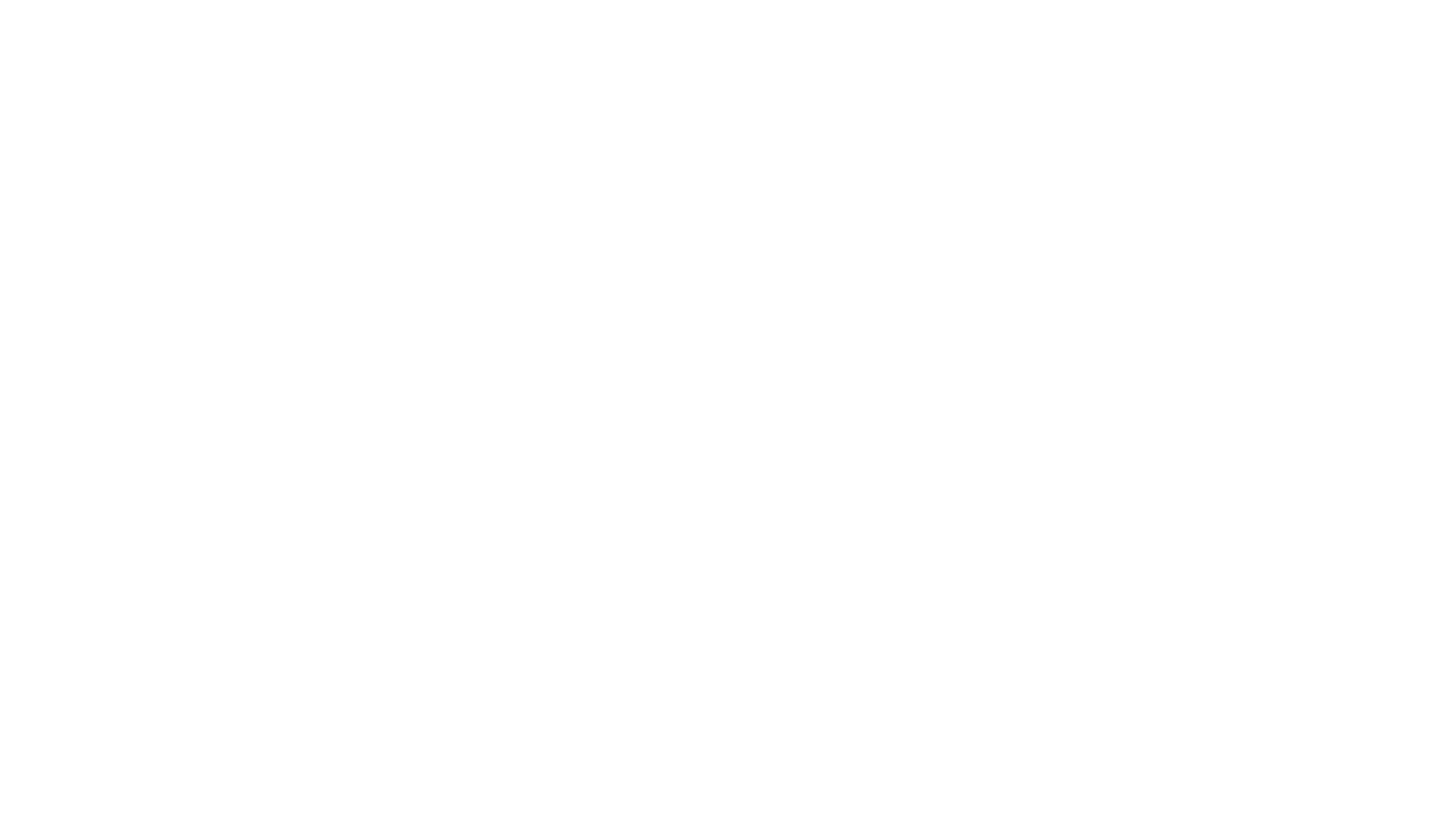 Before reading the poem, begin by looking at the title. 

Based on the title, what do you think the poem might be about? 

You will return to the title after you complete the analysis. By then you will have some new insights about the title.
T is for Title
[Speaker Notes: Consider talking about:
Poetic forms
Imagery and symbolism
Meter and rhythm
Sound, tone, diction, and connotation
Visual and concrete poetry]
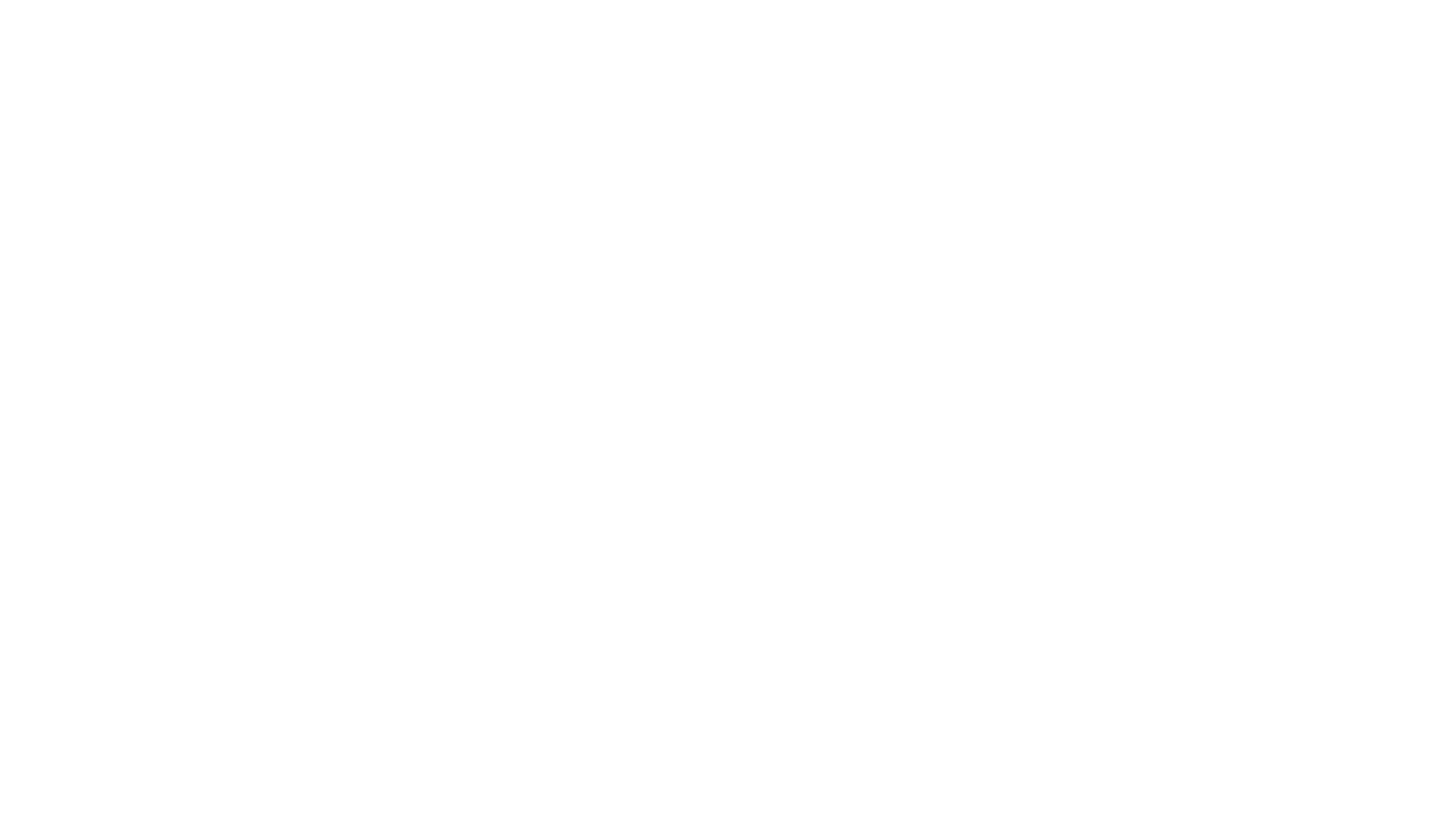 Read the poem once
Read it again but paraphrase it. 

Paraphrase means to put someone else’s writing and ideas into your own words.
Example: “The walls were closing in on me”
Paraphrase:  “I felt trapped.”

By paraphrasing you will begin to understand the ‘story’ of the poem in your own words? You should also try to understand words you don’t know.
P is for PARAPHRASE
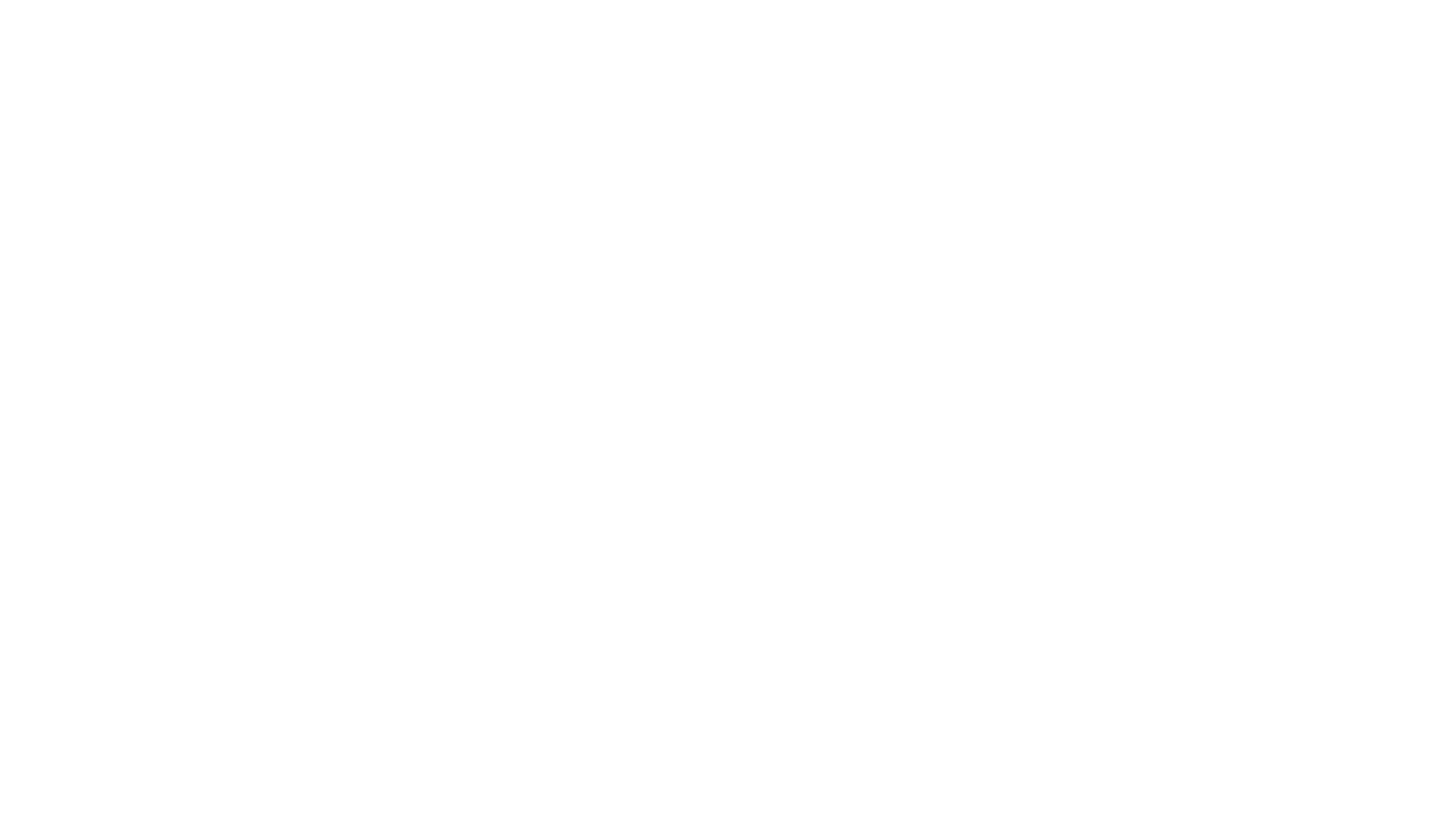 Connotation means examining words that may have several different meanings. 

You are trying to determine if there is a meaning beyond the literal that lies beneath the actual words of the poem. 

At this stage, you are analyzing the words for any deeper meaning.
C is for CONNOTATION
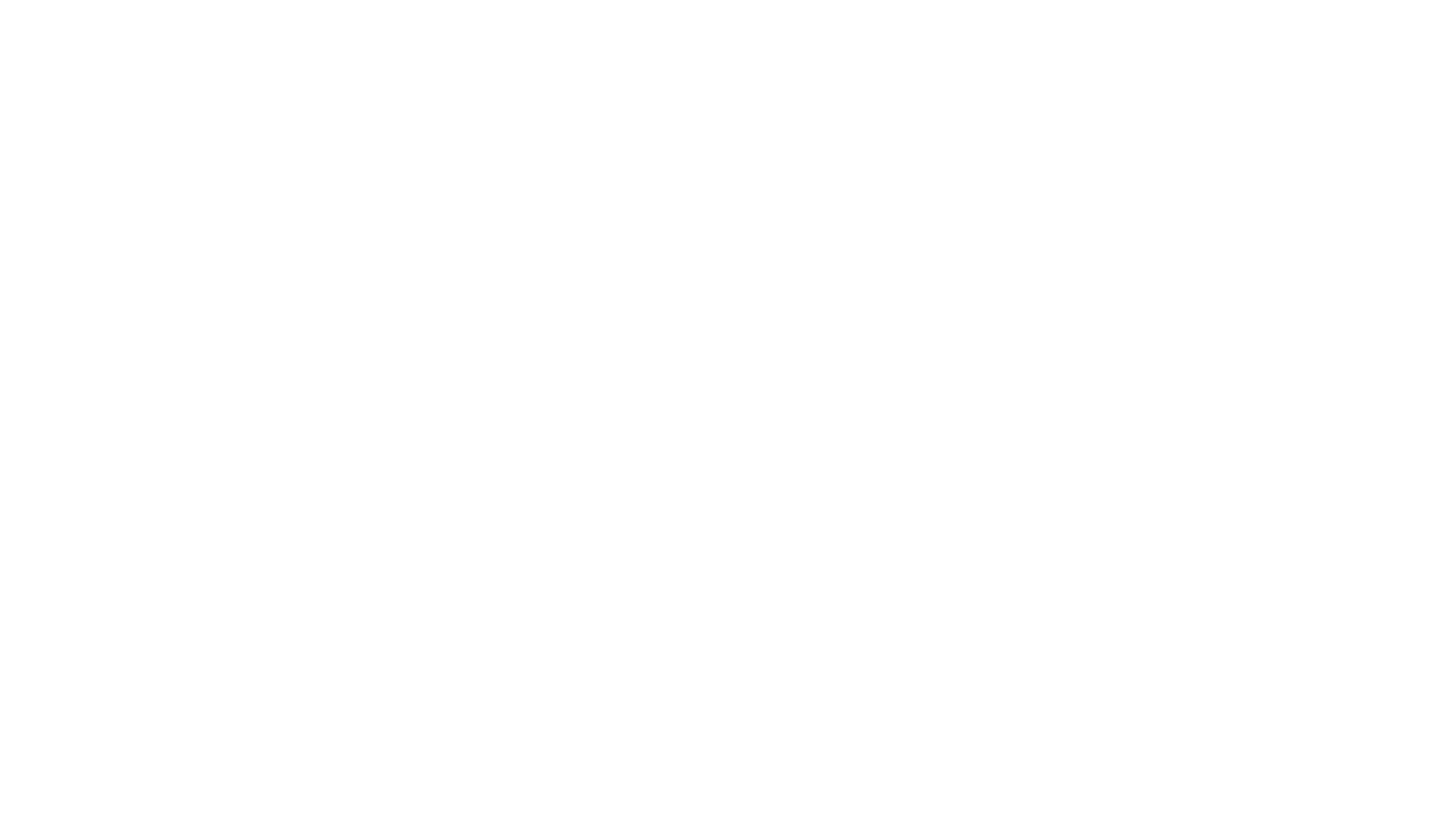 Attitude involves determining the tone, feelings and emotions associated with the subject of the poem.
 

What attitude does the speaker of the poem have towards the subject of the poem?
A is for ATTITUDE
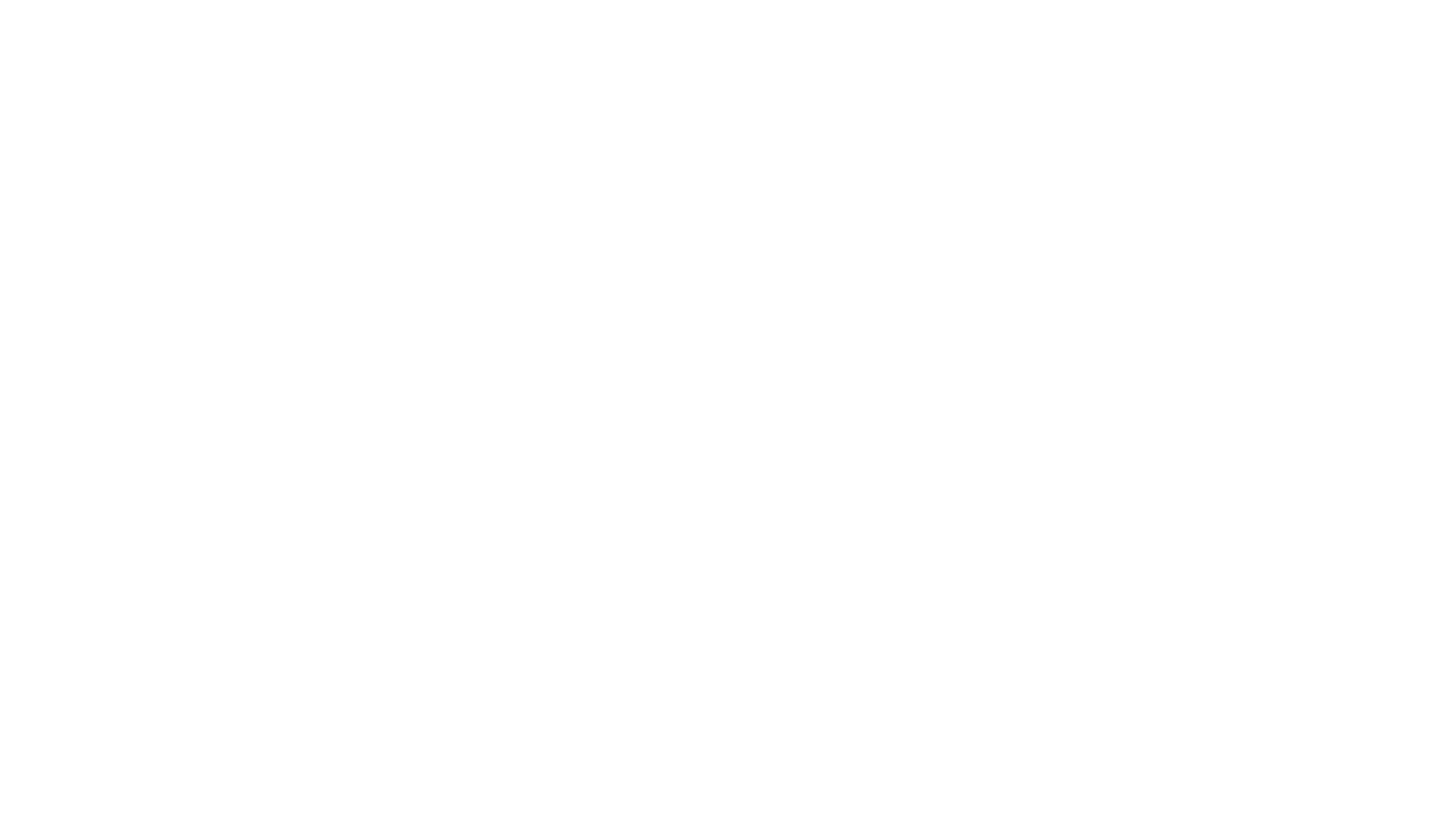 Many poems involve a shift or change in tone, setting, attitude etc. 

Examine the poem to see if you can spot a shift. 
If you see a shift, 
*Where does it occur?
 *What kind of shift is it?
*How does the shift change the direction and meaning of the poem?
S is for SHIFT
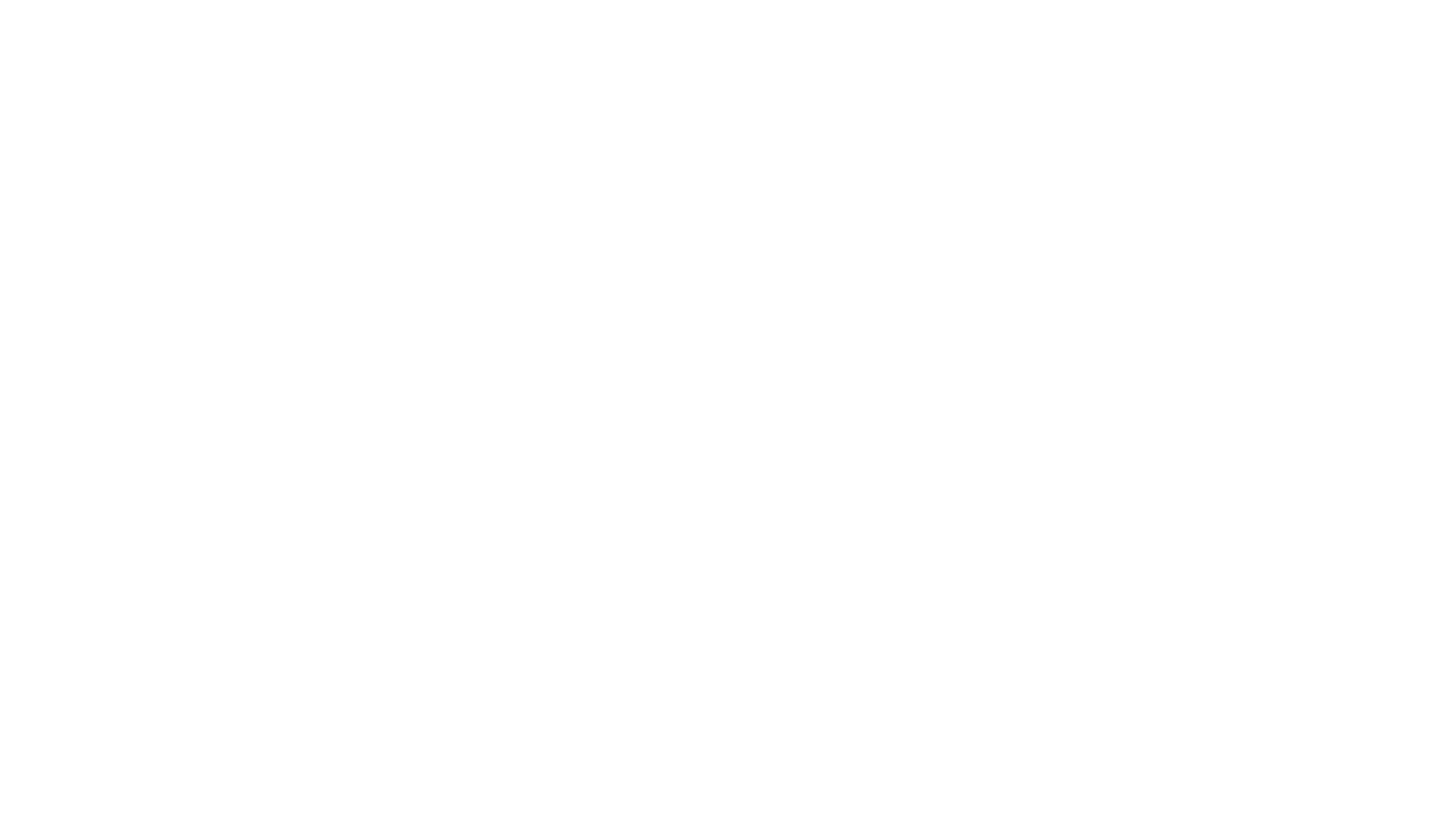 The final step in your analysis is to determine the theme. 

The theme is the message or the lesson the writer wants to convey to you the reader.

What message does the poet convey to you? In other words, why do you think he/she wrote the poem?
T is for THEME
One advantage of the TPCAST method is that it provides you with a framework and a process for analyzing poetry. 

You examine subject, purpose, and the intended audience through this analysis.

Using TPCAST you uncover a deeper meaning and connection to a specific poem and poetry in general.
SUMMARY
[Speaker Notes: Consider talking about:
"The Destruction of Sennacherib", by Lord Byron]